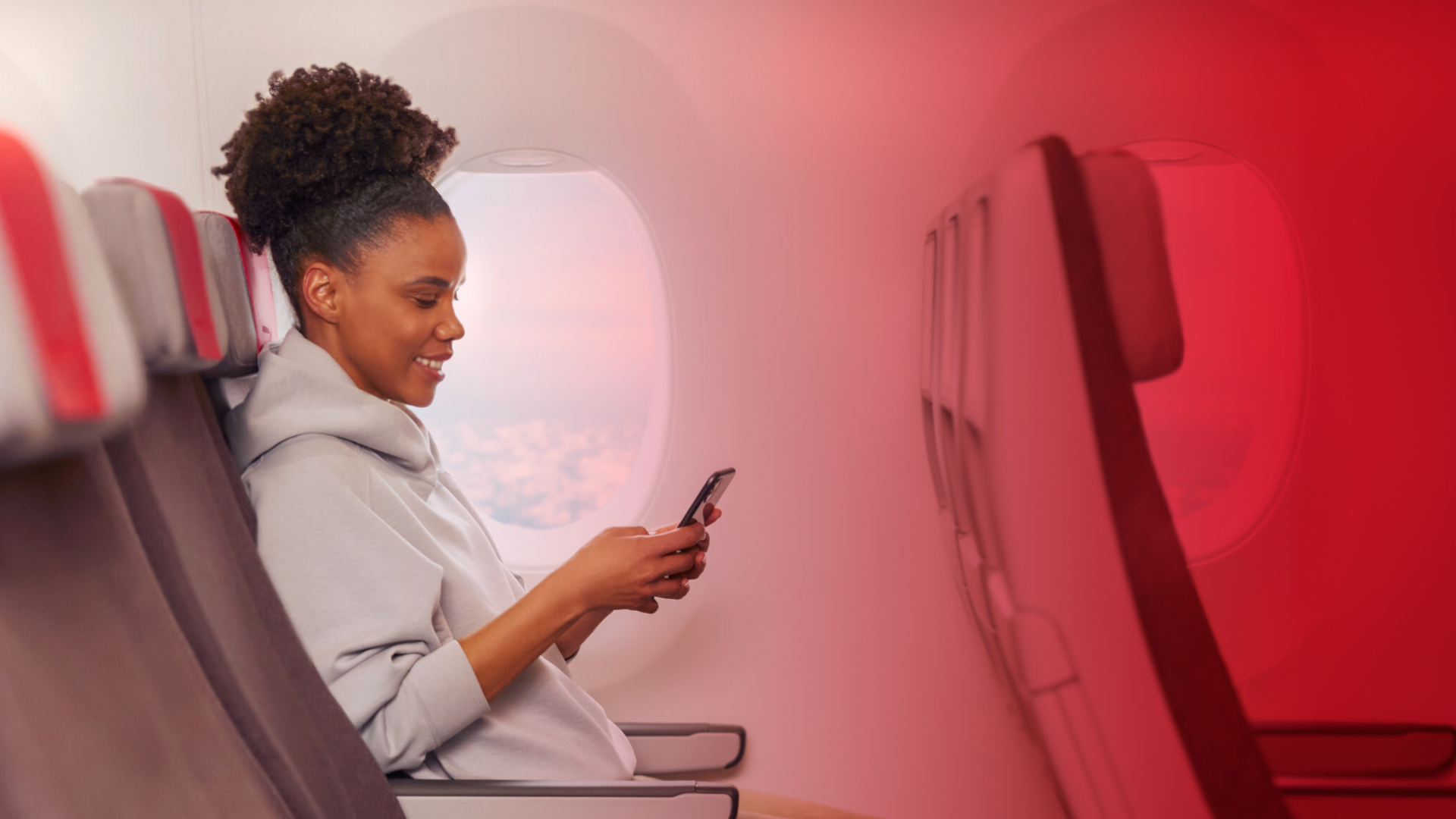 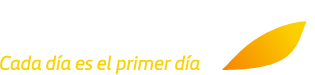 Iberia
NDC Newsletter
2023 JULY
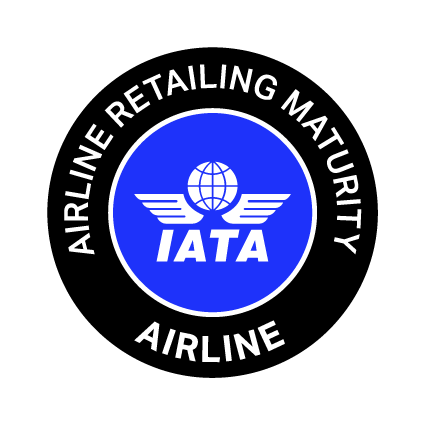 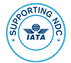 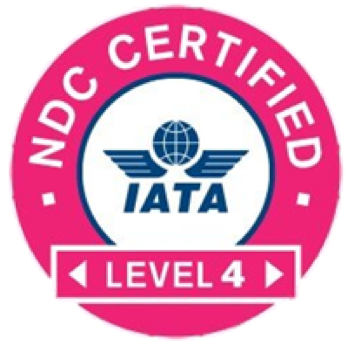 ¡Hola!
JULY 2023
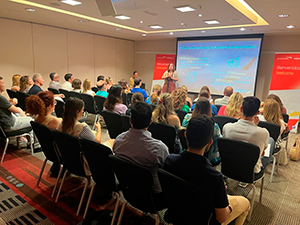 IB NDC keeps improving and enhancing its NDC proposal and now Travel Agencies working with our NDC will be able to manage the cancellation and 100% refund in cases of involuntary Changes within their NDC access. Now if your client requests a refund in case a disruption affects their travel plans cancelation and 100% refund is available in your NDC connection.
We had the first exclusive NDC Corporate focus meeting in Madrid with the participation of Spanish main corporations sponsored by AEGVE, Spanish Association of Corporate Travel Managers, where we had the opportunity to explain and share all NDC benefits and advantages for corporate travelers and they shared with us their interest on how to get their clients to have NDC benefits.
We´ve been also in Valencia where we held a NDC Day and we presented to Travel Agencies in the city our NDC proposal and capabilities as we could also attend all their inquiries. 
During the month of June Iberia NDC has had a relevant presence in the “Espacio Iberia” where we held two events around the concept “NDC response”. One event was focus on the Leisure travel and the second was for corporate travel. Travel Agencies and corporations  were invited to attend and we bring them the opportunity to ask questions directly to Iberia and to the Service Providers that accompanied us.
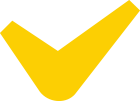 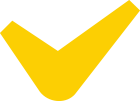 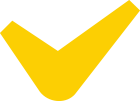 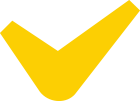 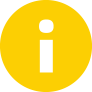 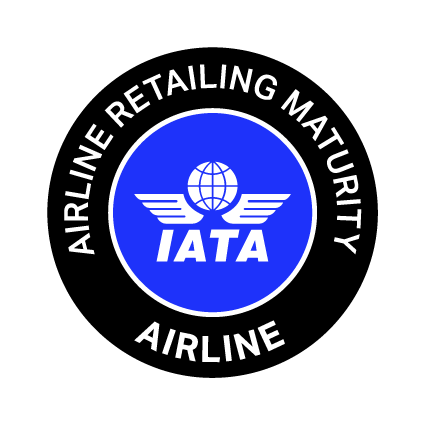 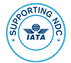 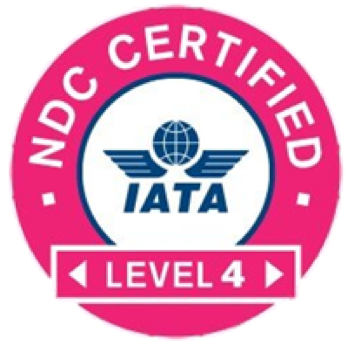 Connection Options
Freedom of choice is important, 
so, you choose how to connect to either 
Iberia or BA NDC Services.
A
B
C
Direct Connections
Through IAG Portal
Through an aggregator or service provider
To develop your own connection directly to our Iberia API, follow these steps:

Visit Mashery Username. to create your Mashery User ID. 

Submit the Registration Form  selecting Direct, full fill your data and select “Pre-Live Plan” to get access to our Sandbox. 

For more information regarding IB NDC API please visit IB NDC API Documentation


To develop a direct connection to British Airways API, go to:ndc.ba.com
To connect through the services of an Aggregator / Technology Provider that is already certified with Iberia:

Send the Registration Form  selecting via thir-party Service Provider connection, full fill and submit the form.

For a list of Aggregators/technology providers already certified with Iberia, see next slide.

For information on technology providers connecting to British Airways, please visit:  ndc.ba.com
IAG offers a free alternative to access NDC content through a Travel Agency Web Portal.  For IB it´s available only for Leisure segment. 

Send the Registration Form selecting IAG Portal as Service Provider

After registration register here your Agency and users agencyportal.iag.cloud/register

Check with your Iberia or British Airways account manager to find out if the IAG portal is available in your market.
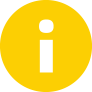 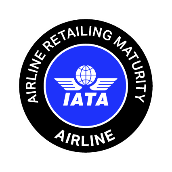 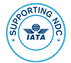 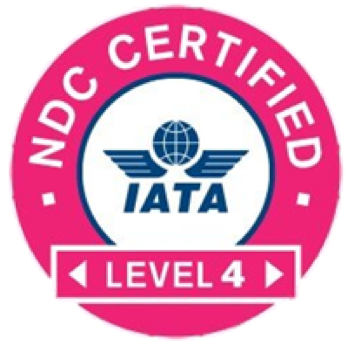 Content differentiation
Using Iberia NDC, Travel Agencies may have access to differential prices and content. It is thanks to the power of this new distribution channel that we can provide more flexibility and capabilities to our clients and adapt our products to match our common customers’ needs.
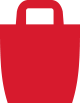 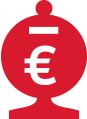 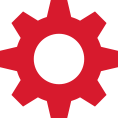 Ancillaries
Additional Price Points
No DTC
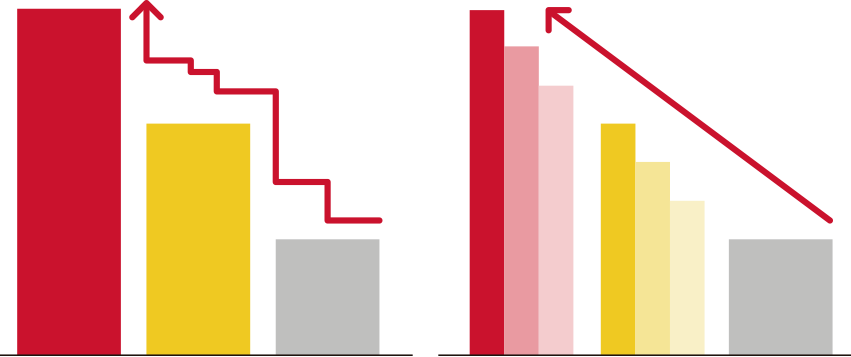 9 bag pieces
15, 23 and 32 kg Baggs
Priority Boarding
NON NDC
NDC
Payment with Voucher IB
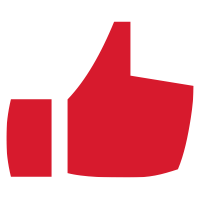 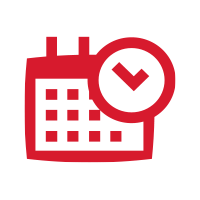 SOLD OUT
SOLD OUT
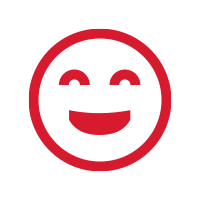 TKTL
Final Price commitment
Tarifa 3
Tarifa 2
Tarifa 1
Tarifa 1
T3
T3’
T3’’
T2
T2’
T2’’
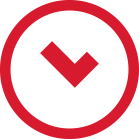 NDC-Only Net Fare Products
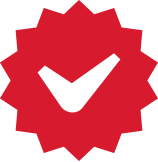 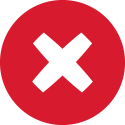 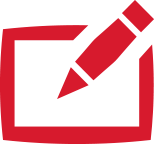 NDC exclusive offers
Cool-off period
No ADMs
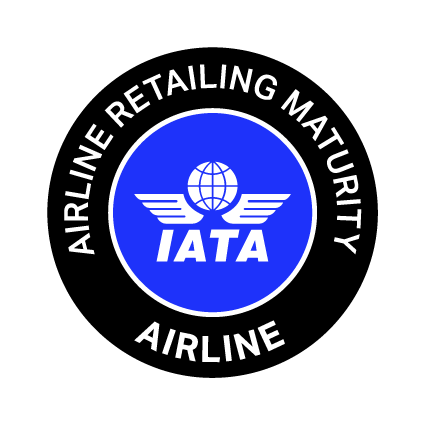 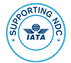 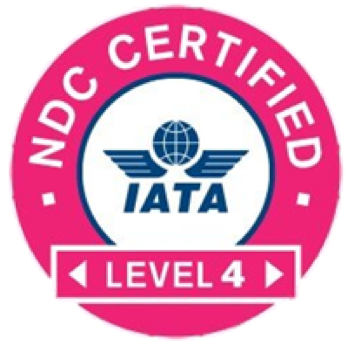 NDC Capabilities
Shopping
Search for Iberia fares and offers
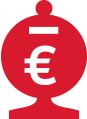 Search:
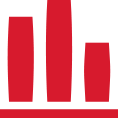 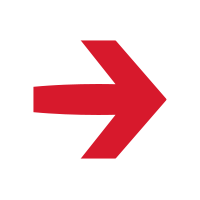 Public fares, including APPs (additional fares)

Private holiday fares such as VFR or Tour Operation.
Private corporate fares, including APPs (except JBA routes).
Seat Only fares for authorized agencies.
Includes multiple passengers and multiple passenger types (adult, child, infant) on journeys 
OW, RT, Multicity and Open Jaw.

IB Prime Flights , CodeShare and Intermodality (Bus and Train only in spain)
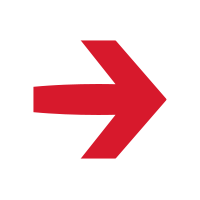 Upselling offers combining all fare families.

In addition, ask for the cheapest fate result of combining different families.
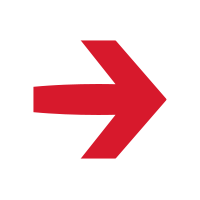 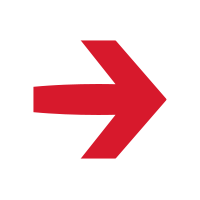 Apply for discounts for:
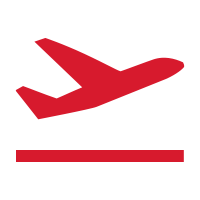 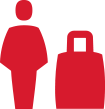 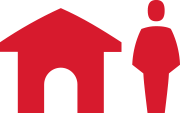 Residents
(available only for the Spanish market).
Use your Iberia Plus frequent flyer number to receive the benefits associated with your tier level and earn AVIOS.
Enter the FFs of oneworld carriers and OnBusines programme only for earning points.
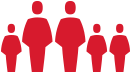 Large families 
(available only for the Spanish market).
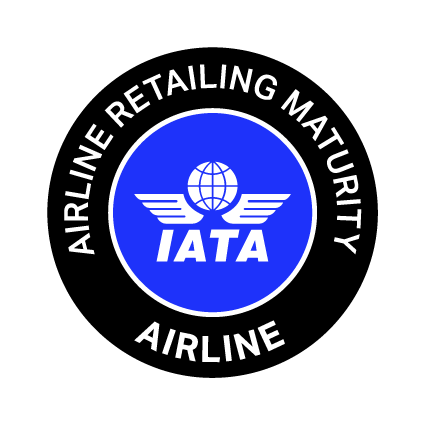 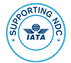 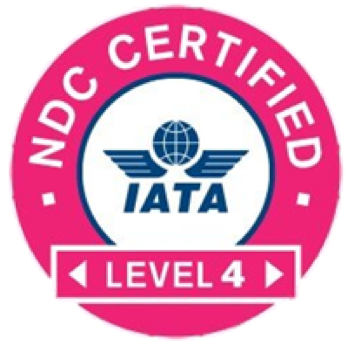 NDC Capabilities
Ordering
Create your booking and issue tickets
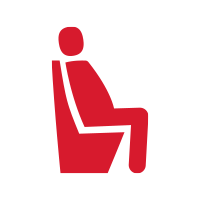 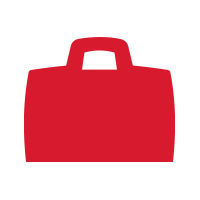 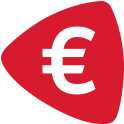 Create instant purchase bookings and on-hold to issue later
Purchase Priority Boarding regardless the Group pre-assigned to board
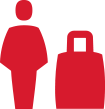 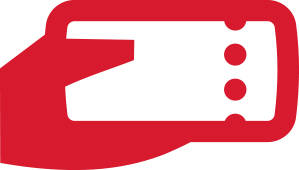 Purchase of luggage (up to 9 pieces for 15, 23 and/or 32Kgs) and/or selection of paid seats (for instant payment only).
Accepted forms of payment:

BSP/ARC Cash (with BSP reporting and settlement, including basic commissions).

Credit card (Visa, Mastercard, Amex, Dinners, UATP and ELO in Brazil). Reported to BSP/ARC for information.

Installment payments in Latin American markets.

Iberia Vouchers and Vouchers+Cash
(*except US and PR markets).
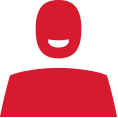 Add mandatory special services (SSR) as WCHR.
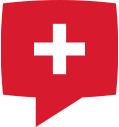 Add contact information:
Passenger email and telephone number: for operational notifications and emergency contact.

Agency email for involuntary change notifications.

You are allowed to choose who receives the e-mails - the agency, the customer, or both, and whether to send only the itinerary or itinerary plus price.
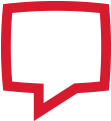 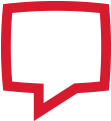 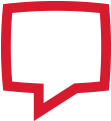 Use up to 30 characters to add a remark for internal use and for cross-reference purposes.
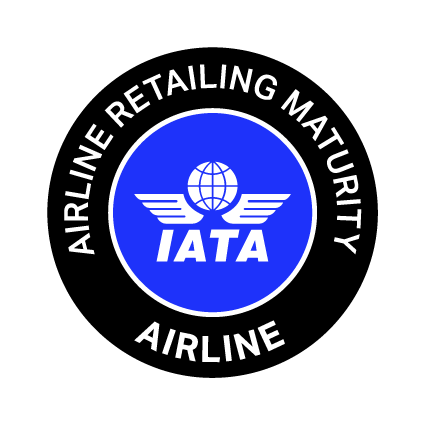 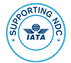 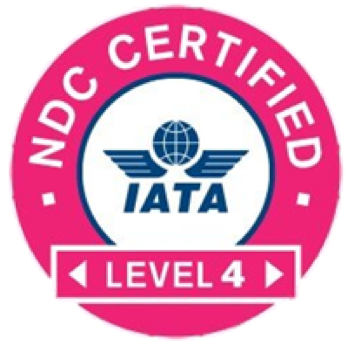 NDC Capabilities
Servicing
Manage your bookings
Obtén los detalles de la reserva a través de OrderRetrieve.
Obtén una lista de reservas activas utilizando OrderList.
Cambios voluntarios (antes y/o después de la emisión):
Agrega maletas adicionales y/o asientos de a una reserva existente.
Corrección de nombre tras la emisión (hasta 3 caracteres) gratis.
Cancela a todos o a algunos pasajeros en un reserva multi-pasajero.
Cancela reservas sin volar o parcialmente utilizadas.
Cambia de vuelo, fecha y clase con:
	-   Emisión de EMD por el valor residual.
	-   Cargo del sobrecoste adicional.
Haz Split y cambia (Vuelo, Fecha y Clase) para algunos pasajeros en una reserva.
Agrega o modifica la información de contacto del Pasajero o Agencia/Seller.
Cambio de fecha/hora antes de la emisión de la reserva.
Cambio de Ruta: cambio de Aeropuerto dentro de la misma cuidad o cambio del número de segmentos en una misma ruta.
Se mantienen los Servicios Especiales incluidos en la reserva después del cambio.
Cambia múltiples veces.
Los cambios involuntarios de itinerario se informarán a la Agencia y al pasajero por correo electrónico.
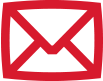 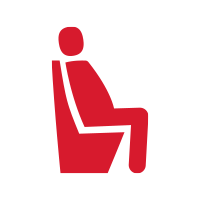 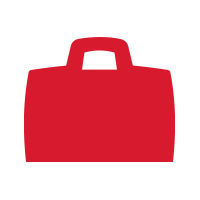 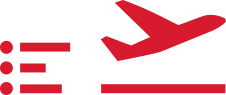 Voluntary changes (before and/or after issuing and with a flown a segment.
Involuntary Changes:


Cancelation and Refund 100%

Will be informed to the Agency and to the passenger by email.
Name Correction (up to 3 characters) for free.

Changing of schedule, Date and/or Class/Cabin 

Split:
to Cancel and refund/void one passengers 
to change something  in one of the pax

Route Change: 
Airport within the same city 
Change the number of segments in a same OnD

Changes of FF or Onbusiness number.

Changes in passeger contact information

Cancel and refund/void all passengers.
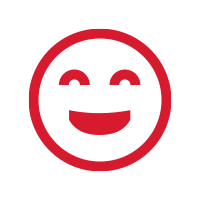 Add extra bags (up to 9 pieces 23 kgs) and/or paid seats
to an existing Order(only after issuing TKT).
And now we also Inform involuntary changes via OCN (OrderChangeNotification).
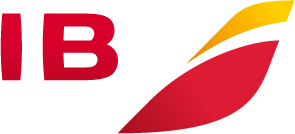 Support for Travel Agencies connected to NDC
IB NDC Latest News
Technical and Funcional Support  (Direct Connections)
IB NDC Support for Travel Agencies
Travel Agencies can use IAG Portal as their Servicing Tool in case their Service Provider doesn´t provide yet the functionality you need.
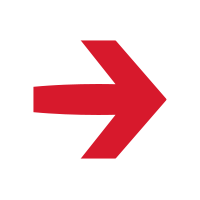 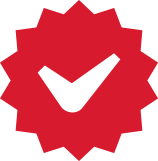 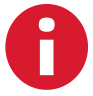 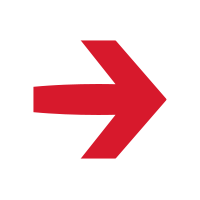 For all NDC bookings an exclusive IB NDC Call Center is available:
For more information please visit :
Iberia NDC Support




Service Desk in JIRA.
https://id.atlassian.com/login
With your provided JIRA user.



Onboarding doubts at New.Distribution@iberia.es
Monthly Tarde Newsletter.





Exclusive Comms with new capabilities.




Visit Iberiagencias.com
Dialing your  usual local Call Center number selecting NDC option from the touch-tone menu attended the same usual timetable.
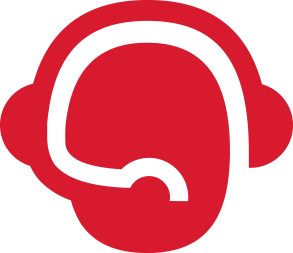 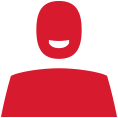 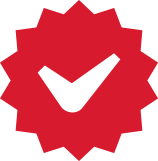 In Spain for Spanish IATAs we have a dedicated number attended 24 hours, 7/7 both in Spanish and English.
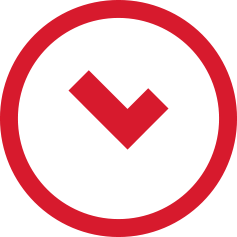 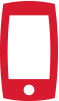 91 9046 357
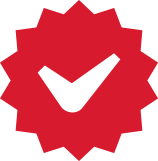 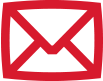 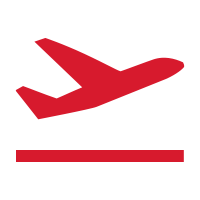 BA NDC Contacts
https://ndc.ba.com/
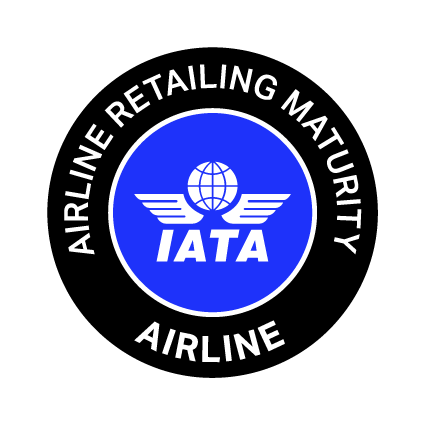 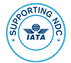 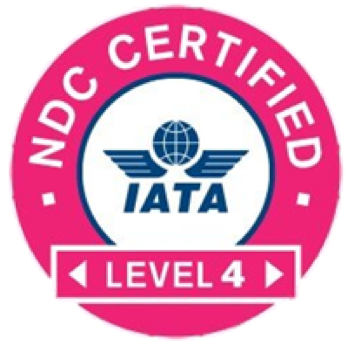 Service Providers IB NDC - Appendix I
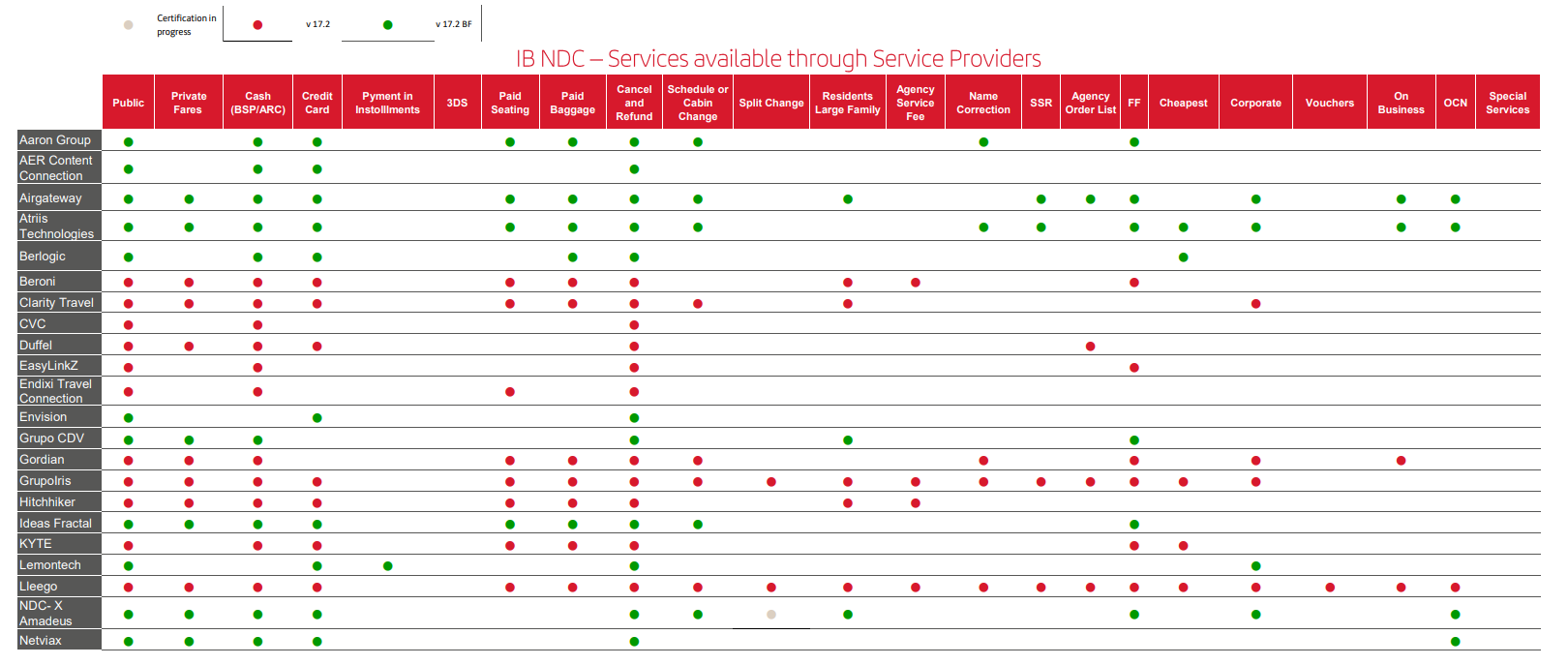 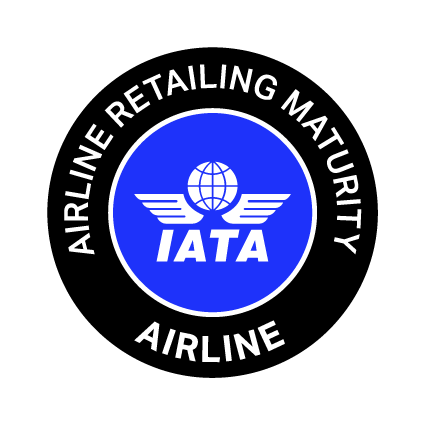 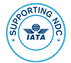 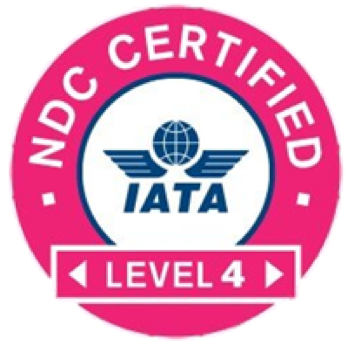 Service Providers IB NDC - Appendix I
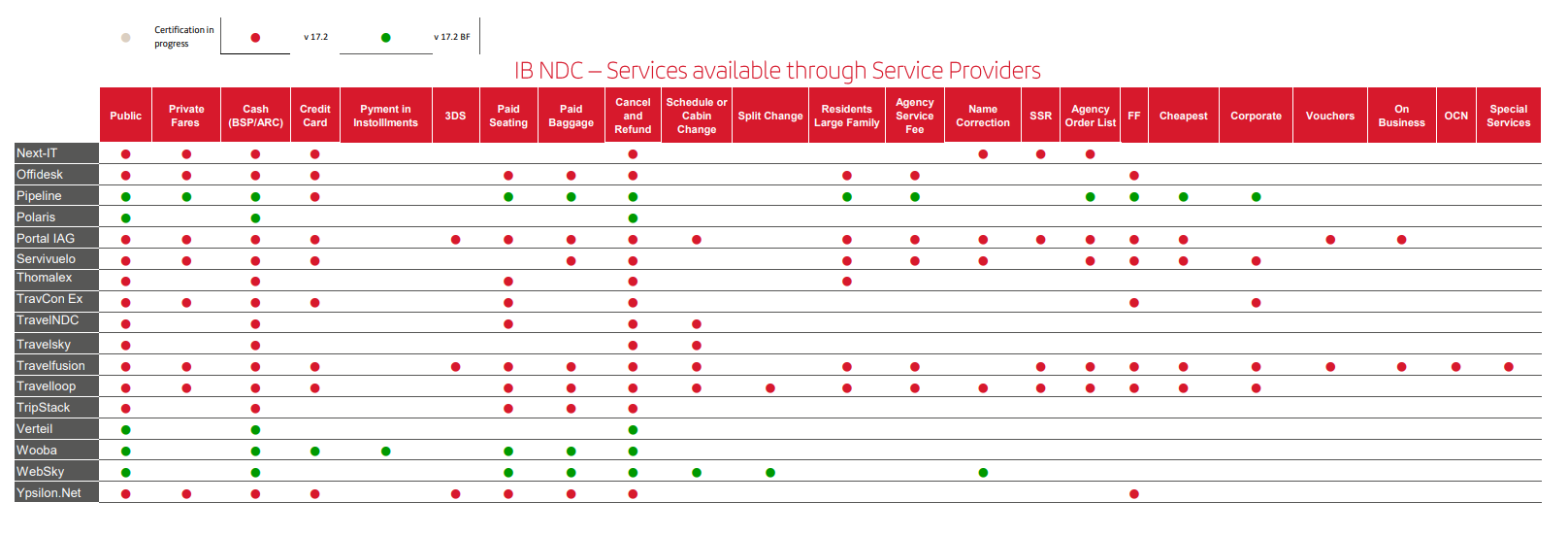 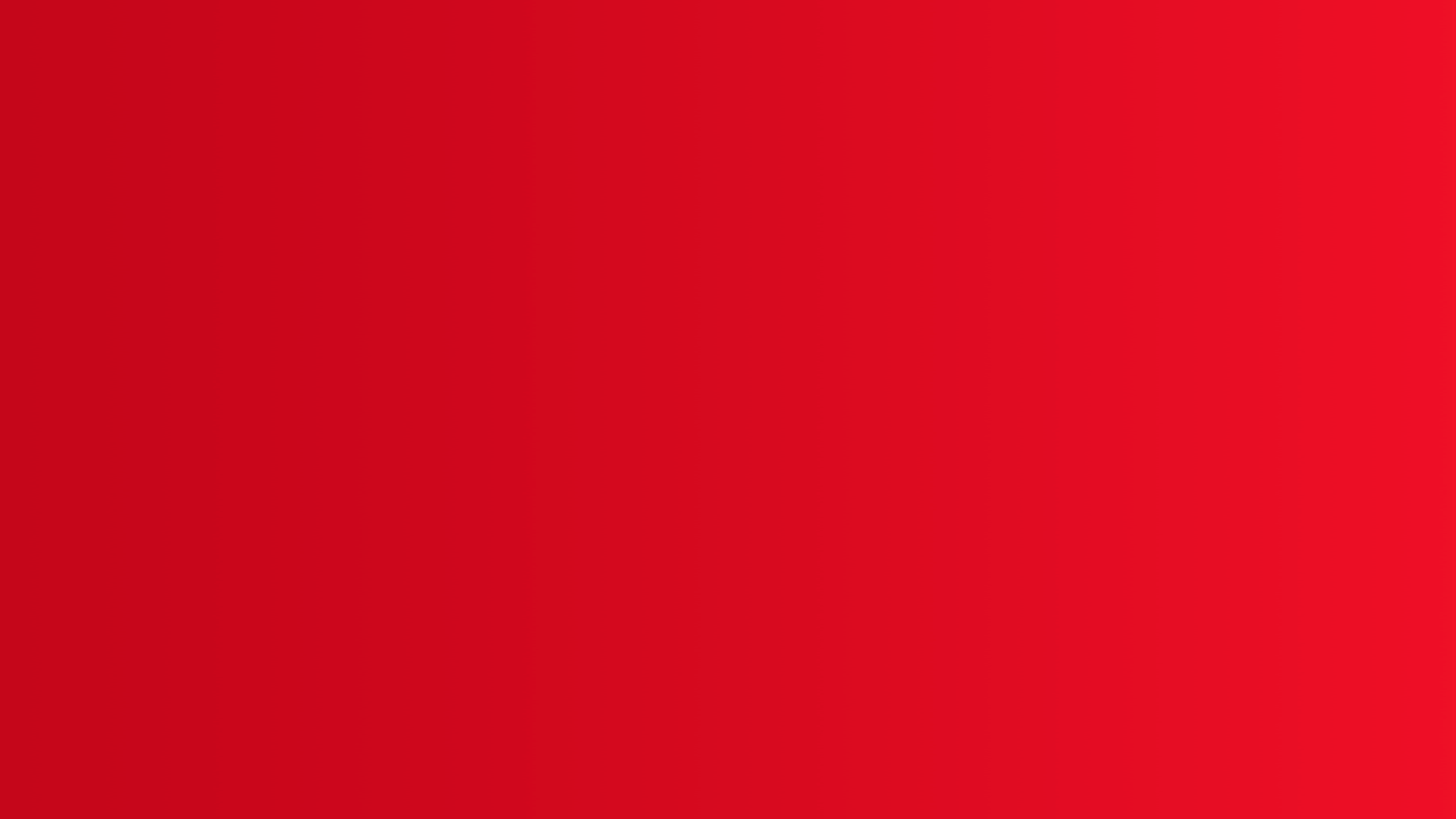 Thank you!
Don't think twice. If you have not yet registered in the Iberia NDC, now you have the opportunity to do so and offer your customers all the news, offers and services that you will have available once you are registered.
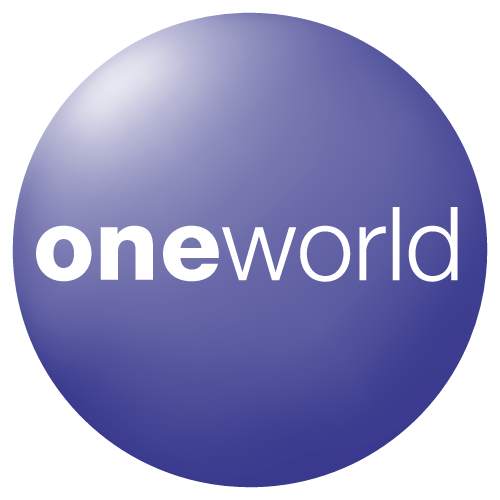 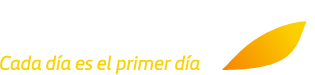